May 2012
Uplink Channel Access
Date: 2012-05-14
Authors:
Slide 1
Minyoung Park, Intel Corp.
May 2012
Authors:
Slide 2
Minyoung Park, Intel Corp.
May 2012
Introduction
11ah use case includes a large outdoor network [1]
For an outdoor smart grid network, the number of STAs can be 2007+ 
TIM element may cover few hundreds to few thousands STAs
Bits set to one in the TIM element may trigger too many PS-Poll/trigger frame transmissions from the STAs within a short period of time
Many stations at the edge of the coverage area could be hidden from each other for uplink transmissions due to a much higher path loss between STA-STA than AP-STA [2]

This presentation proposes a uplink channel access scheme using information from an AP (e.g. TIM information) to mitigate the hidden node problem
Slide 3
Minyoung Park, Intel Corp.
May 2012
TIM Triggered Hidden Node Problem
Too many bits set in the TIM element may trigger too many PS-Poll/trigger frame transmissions right after the beacon frame within a short period of time
Increase collisions between the hidden nodes
TIM 
(n bits set to 1)
Beacon interval
STA1
PS-Poll/trigger frame
STA2
…
STAn
n transmissions within a short period of time
(e.g. few mS)
AP
STA2’s transmission range
STA1’s transmission range
STA1
STA2
Slide 4
Minyoung Park, Intel Corp.
May 2012
Basic Concept
Utilize information from an AP (e.g. TIM element) to spread uplink transmissions over a period of time so that the uplink transmissions are not overlapping with each other
TIM 
(n bits set to 1)
Beacon interval
STA1
PS-Poll/trigger frame
STA2
…
…
STAn
Spread n transmissions over a much longer time period
Slide 5
Minyoung Park, Intel Corp.
May 2012
Option 1
Randomly spread uplink transmission over a period of time
The total number of time slots, N, may be determined based on the number of paged (and unpaged) stations, n, indicated in the received TIM (e.g. N = f (n))
The time slot duration T may be chosen to be large enough to complete PS-Poll/trigger+SIFS+DATA+SIFS+ACK (e.g. 20 ~ 40 mS)
A STA randomly chooses a time slot to start its uplink channel access
If two or more hidden STAs choose the same time slot, they may collide
TIM (n paged STAs)
Total N time slots, each time slot duration = T
T
STA 10
STA 6
STA 9
STA 4
STA 3
STA 7
STA 5
STA 1
STA 2,8(may collide)
Slide 6
Minyoung Park, Intel Corp.
May 2012
Option 2
Deterministically spread uplink transmission over a period of time
The total number of time slots, N, may be determined based on the number of paged stations, n, indicated in the received TIM (e.g. N = n)
The time slot duration T may be chosen to be large enough to complete PS-Poll/trigger+SIFS+DATA+SIFS+ACK (e.g. 20 ~ 40 mS)
AP assigns a time slot for a STA
Example: AID bit position of TIM may be used to determine the assigned time slot
Each STA starts to access the channel at the assigned time slot following EDCA
TIM bitmap
Total N time slots, each time slot duration = T
…
1
1
0
1
0
0
1
1
STA1
STA10
STA 1,  2,  3, 4, 5, 6, 7, 8, 9, 10
Slide 7
Minyoung Park, Intel Corp.
May 2012
Simulation Setup 1
STA4 is hidden from STA1 for ~30% of time
STA3 is hidden from STA1 for ~10% of time
1 AP and 10 STAs
STAs transmit Data frames
AP replies with Ack frame
Parameters
PHY rate = 600Kbps, packet size = 260 bytes
Packet Tx time = ~3.7msec
Use AC_VO, max number of retransmissions = 11
Uplink channel access schemes
CW32 20mS Slot: each STA randomly chooses a 20mStime slot out of 32 time slots for uplink channel access
CW64 20mS Slot: each STA randomly chooses a 20mStime slot out of 64 time slots for uplink channel access
Deterministic 20mS Slot: a 20mS time slot for uplink channel access is determined by each STA’s AID bit position of the TIM bitmap 
Deterministic 40mS Slot: a 40mS time slot for uplink channel access is determinedby each STA’s AID bit position of the TIM bitmap
STA5,6,7 are hiddento STA1 for ~55% of time
STA3
STA4
STA5
STA2
AP
STA1
STA6
STA10
STA7
STA9
STA8
Slide 8
Minyoung Park, Intel Corp.
May 2012
Uplink Channel Access Schemes - Examples
TIM bitmap
…
1
1
0
1
0
0
1
1
TIM
Each STA starts to access channel at time t chosen from ~Uniform(5mS)
Uniform(5mS)
STA 1~10 uplink channel access
TIM
32 time slots, each time slot duration = 20 mS
CW32 20mS Slot
STA 10
STA 6
STA 9
STA 4
STA 3
STA 7
STA 5
STA 1
STA 2,8(may collide)
TIM
64 time slots, each time slot duration = 20mS
CW64 20mS Slot
STA 10
STA 2
STA 5
STA 9
STA 3
STA 7
STA 6
STA 8
STA 1
STA 4
TIM
10 time slots, each time slot duration = 20mS
Deterministic (D)
20mS Slot
STA 1,  2,  3, 4, 5, 6, 7, 8, 9, 10
TIM
10 time slots, each time slot duration = 40mS
Deterministic (D) 
40mS Slot
STA 1
2
3
4
5
6
7
8
9
10
Slide 9
Minyoung Park, Intel Corp.
May 2012
Comparisons 1 (AC_VO)
CWmin[AC_VO]=3, CWmax[AC_VO]=7
Average Tx delay (=active duration) = medium access delay + time until successful packet transmission
Average number of retransmissions
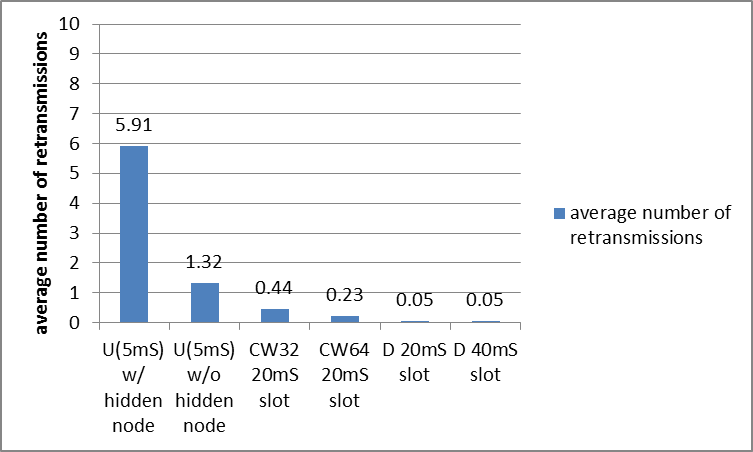 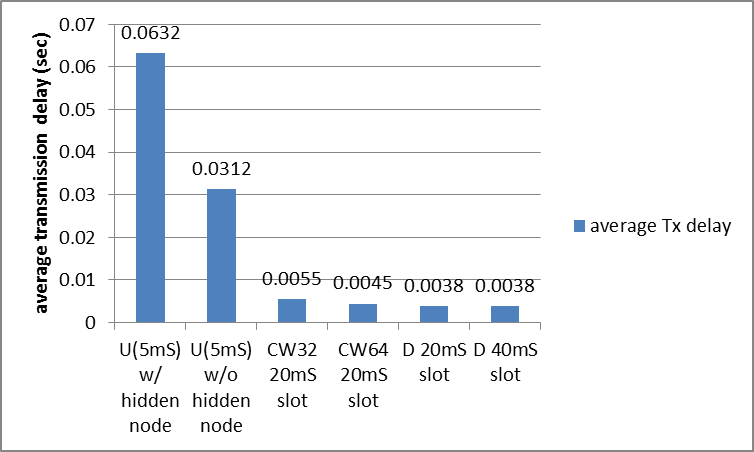 Effect ofhidden nodes
STA active timereduced by 94%
99% less retransmissions
Effect ofhidden nodes
When hidden nodes are present in the network, spreading the uplink channel accesses over a much longer period of time significantly reduces
the transmission delay by 94%* and 
the retransmissions by 99%*.
*) D 20mS slot gain over U(5mS)
Slide 10
Minyoung Park, Intel Corp.
May 2012
Uplink Channel Access using TIM Information-OBSS Example
OBSS case
If a STA’s uplink channel access is delayed to the next time slot due to OBSS transmissions, the STA may contend with the other station in the next time slot.
TIM bitmap information of
AID1~16
Un-paged STAsmay also have uplink 
data to transmit
OBSS transmissions
TUT of STA with AID6
…
1
1
0
1
0
0
1
1
t0
Slot Time T
 (e.g. 20-40mS)
PS-Poll or 
Null-Data or 
Data frame
2
AID1
3
4
5
6
7
8
9
10
11
12
13
14
15
16
2
6
Slide 11
Minyoung Park, Intel Corp.
May 2012
OBSS Scenarios Simulation Setup 2
STA4 is hidden from STA1 for ~30% of time
STA3 is hidden from STA1 for ~10% of time
1 AP and 10 STAs + 2 STAs (OBSS)
10 STAs transmit Data frames, AP replies with Ack frame
AC_VO
OBSS: STA12  STA11
AC_BE
Parameters
PHY rate = 600Kbps, packet size = 260 bytes
Packet Tx time = ~3.7msec
Max number of retransmissions = 11
OBSS traffic: 
PHY rate=600Kbps
Packet size=1500 bytes, Tx time~20mS
Packet inter-arrival time: 
Uniform(.1S)  occupies ~40% channel
Uniform(.2S)  occupies ~20% channel
Full buffered traffic
STA5,6,7 are hiddento STA1 for ~55% of time
STA3
STA4
STA5
STA2
AP
STA12
STA11
STA1
STA6
STA10
STA7
STA9
STA8
Slide 12
Minyoung Park, Intel Corp.
May 2012
OBSS Scenarios 2 - Comparisons
Average Tx delay (=active duration) = medium access delay + time until successful packet transmission
Average number of retransmissions
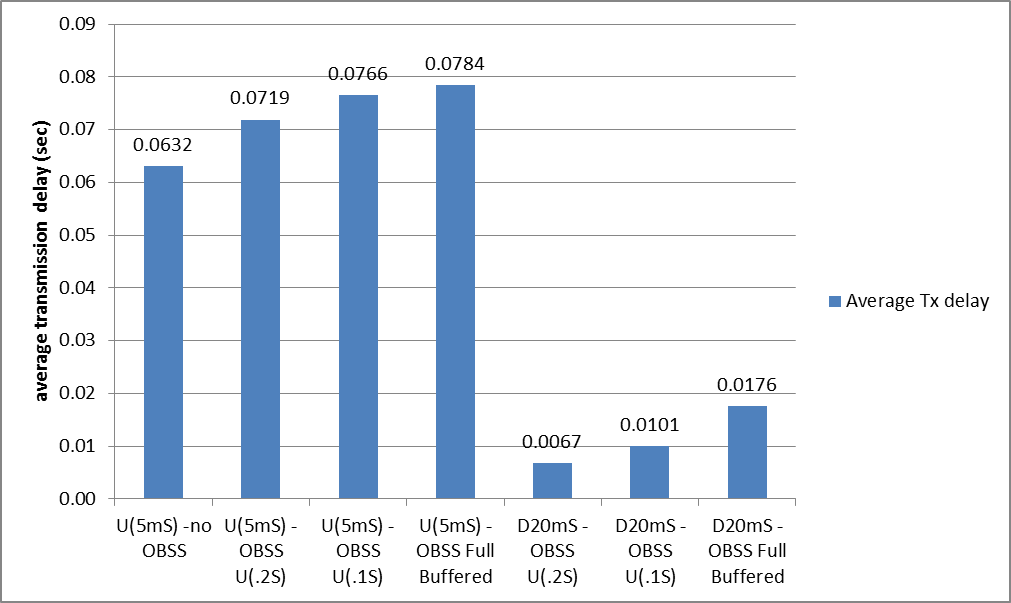 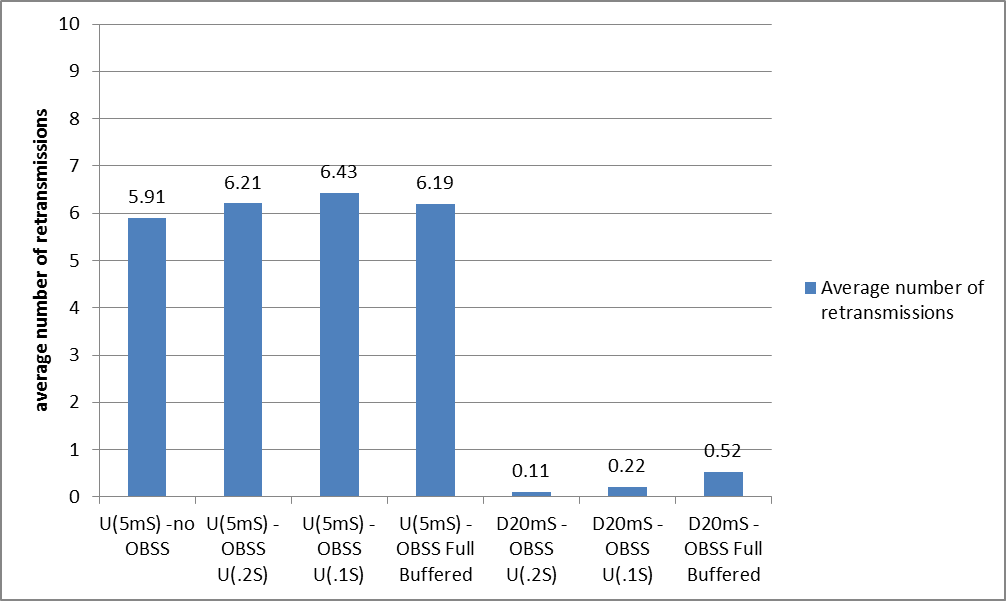 Effect of OBSS traffic
STA active timereduced by 78 ~91%
92-98%% less 
retransmissions
Observation
From the comparison between U(5mS) without OBSS and U(5mS) with OBSS shows that contentions between the hidden nodes are the major contributor for the large transmission delay and retransmissions.
Spreading the uplink channel accesses over a longer period of time reduces both the transmission delay and the number of retransmissions significantly even when there is OBSS traffic.
Slide 13
Minyoung Park, Intel Corp.
May 2012
OBSS Scenario Setup 3 – Hidden Node
1 AP and 10 STAs + 2 STAs (OBSS)
10 STAs transmit Data frames, AP replies with Ack frame
AC_VO
OBSS: STA12  STA11
AC_BE
Parameters
PHY rate = 600Kbps, packet size = 260 bytes
Packet Tx time = ~3.7msec
Max number of retransmissions = 11
OBSS traffic: 
PHY rate=600Kbps
Packet size=1500 bytes, Tx time~20mS
Packet inter-arrival time: 
Full buffered traffic
STA4 is hidden from STA1 for ~30% of time
STA3 is hidden from STA1 for ~10% of time
STA5,6,7 are hiddento STA1 for ~55% of time
STA3
STA4
STA5
STA2
AP
STA1
STA6
interference
Full buffered
traffic
STA12
STA11
STA10
STA7
BSS2
STA9
STA8
BSS1
Slide 14
Minyoung Park, Intel Corp.
May 2012
OBSS Scenarios 3 - Comparisons
Tx delay, retransmissions, and packet drop rate
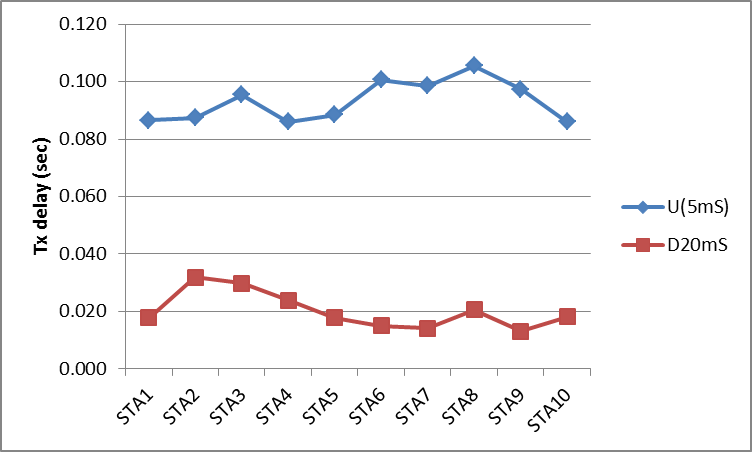 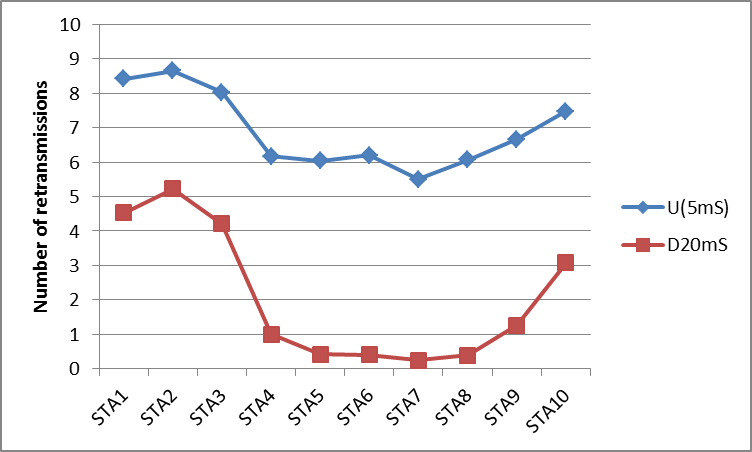 STA1, STA2, STA3, STA10 are hidden from STA12
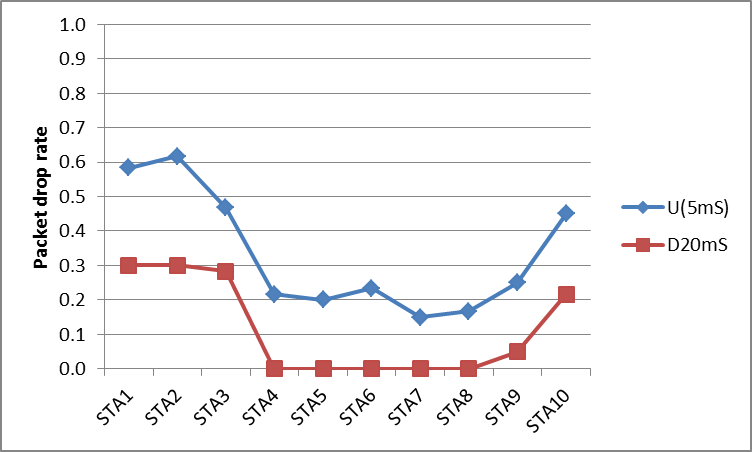 Observation
STA1, STA2, STA3, STA10 are hidden from STA12
The hidden nodes (STA1, STA2, STA3, STA10) suffer from very high packet drop rate (45-62%)
Even in the OBSS with a hidden node with full buffered traffic, spreading the uplink channel accesses over a longer period of time reduces both the transmission delay and the number of retransmissions significantly.
Slide 15
Minyoung Park, Intel Corp.
May 2012
Summary
11ah use case includes a large outdoor network
Many stations at the edge of the coverage area could be hidden from each other
The 11ah channel model [2] shows that the channel between STA-STA experiences a higher path loss than the channel between AP-STA. 
Bits set in the TIM element may trigger collisions between the hidden nodes
Uplink data transmissions from the hidden nodes within a short period of time (e.g. ~ few mS) also result in collisions at the AP
When hidden nodes are present in the network, spreading the uplink channel accesses over a period of time so that the uplink transmissions are not overlapped with each other significantly reduces
the transmission delay (STA active time) by 94%* and 
the number of retransmissions by 99%*.
*) Deterministic 20mS time slot gain over Uniform(5mS)

We propose to utilize the information from the AP to spread out the uplink transmissions (e.g. PS-Poll/Data) over a period of time to mitigate the hidden node problem
The exact definition of the information from the AP is TBD (e.g. TIM element)
The definition of the period of time is TBD 
E.g. DTIM interval or (the number of STAs in a TIM bitmap) x (the slot time duration) may be used
Slide 16
Minyoung Park, Intel Corp.
May 2012
Straw Poll 1
Do you support the concept of utilizing information from an AP to spread out uplink transmissions over a period of time to mitigate the hidden node problem?

Y:
N:
A:
Slide 17
Minyoung Park, Intel Corp.
May 2012
Motion 1
Move to accept the concept of utilizing information from an AP to spread out uplink transmissions over a period of time to mitigate the hidden node problem in the TGah Specification Framework document.

Y:
N:
A:
Slide 18
Minyoung Park, Intel Corp.
May 2012
Reference
[1] Potential compromise of 802.11ah use case document, 802.11-11/457r0
[2] TGah Channel Model, 802.11-11/968r3
Slide 19
Minyoung Park, Intel Corp.
May 2012
Backup
Slide 20
Minyoung Park, Intel Corp.
May 2012
Comparisons 1 (AC_BE)
CWmin[AC_BE]=15, CWmax[AC_BE]=1023
Average Tx delay (= active duration)= medium access delay + time until successful packet transmission
Average number of retransmissions
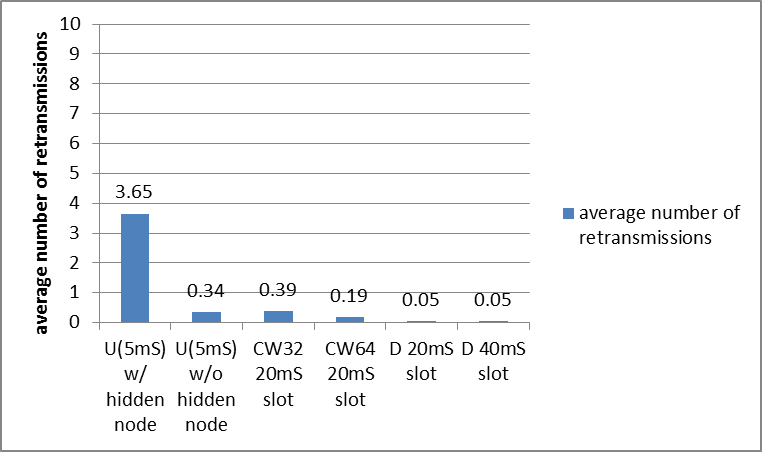 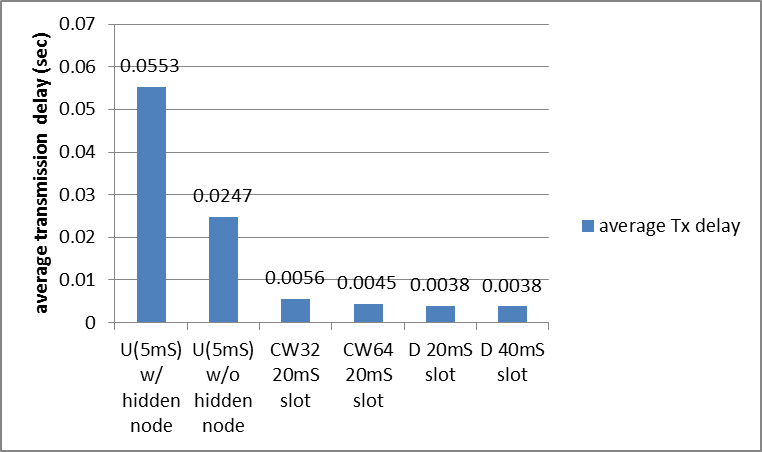 STA active time
reduced by 93%
99% less 
retransmissions
Slide 21
Minyoung Park, Intel Corp.